Additive Manufacturing(or 3D Printing)(or Rapid Prototyping)AM methods, and concurrent barriers and challenges
MAE 540
AM methods
Material extrusion aka Fused Deposition Modeling (FDM): create layers by mechanically extruding molten thermoplastic material (e.g., ABS or PLA, and processing ceramic and metal pastes) onto a substrate.
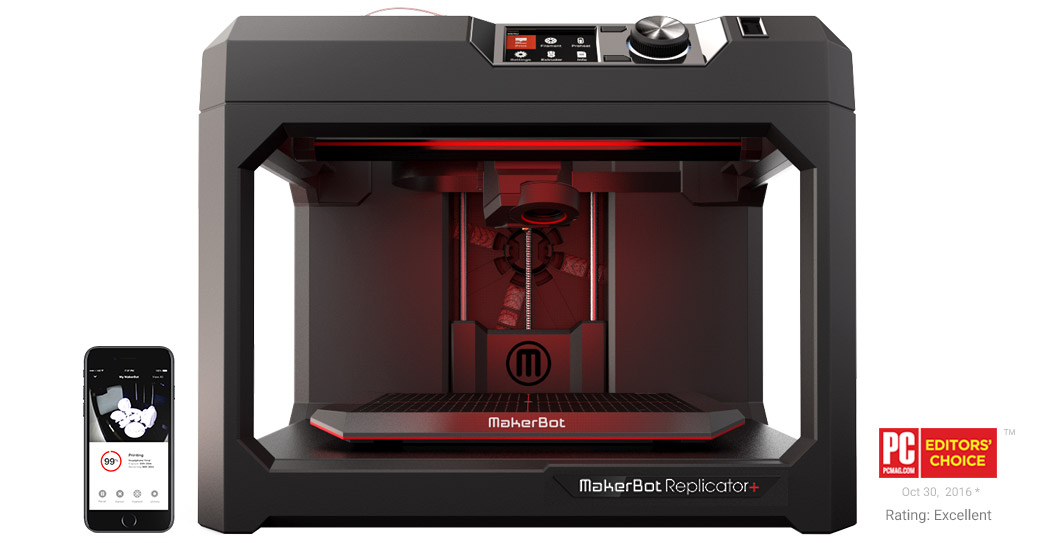 Price: ~$1000
AM methods
Powder bed fusion (Direct metal laser sintering, selective laser melting and electron beam melting): use an energy beam (e.g. laser or electron beam) to selectively melt a powder bed.
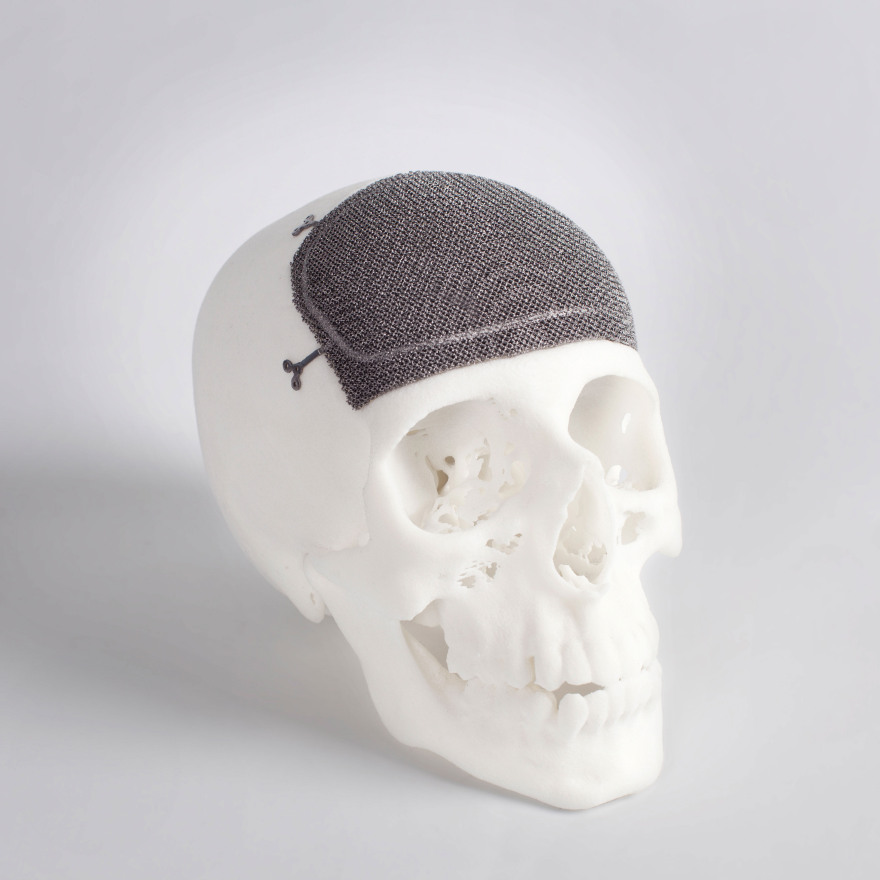 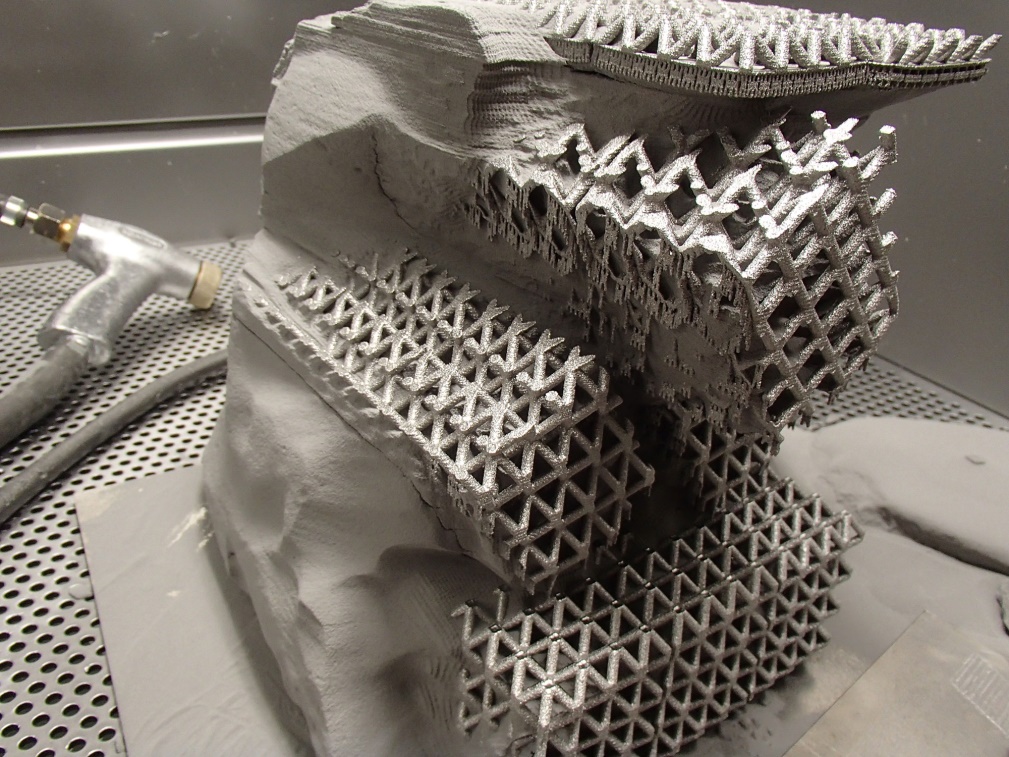 Price: ~$1000,000
AM methods
Vat photopolymerization aka stereolithography method (SLA): ultraviolet laser was used to selectively polymerize the UV curable resins to create a layer of solidified material, limited to photopolymers
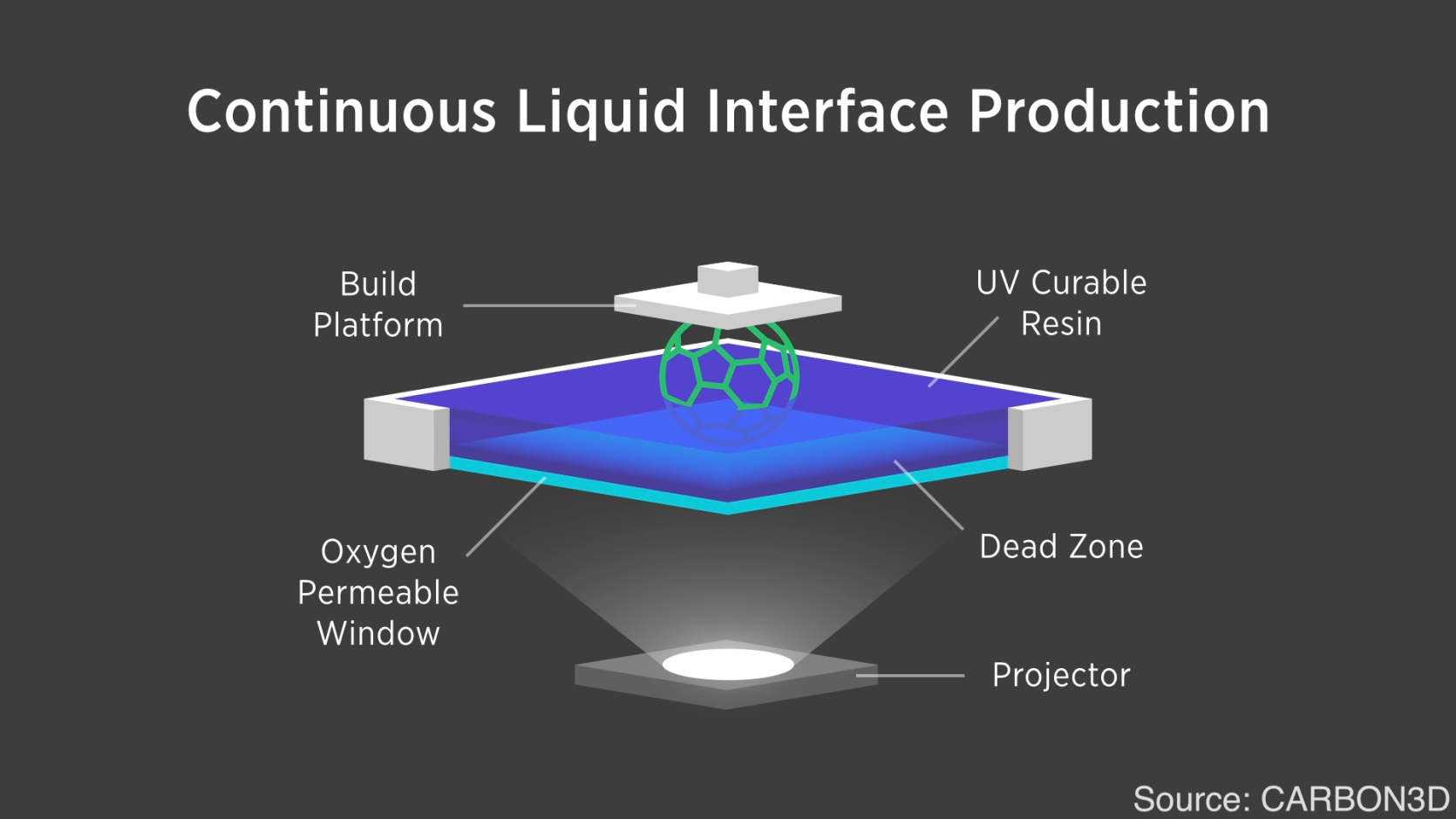 Price: ~$1000
AM methods
Direct energy deposition: metallic powder or wire is fed directly into the focal point of an energy beam to create a molten pool
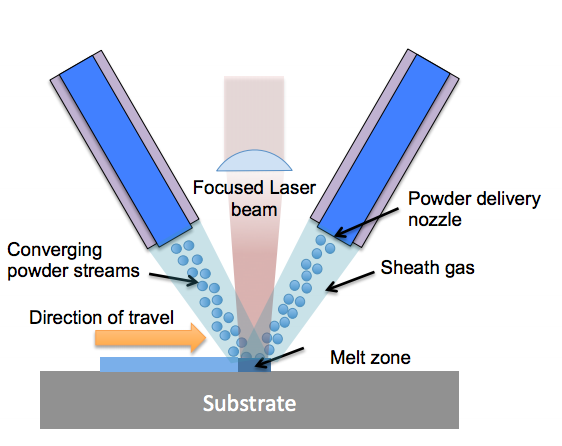 Price: $?
AM methods
Printing circuits, sensors, and batteries through Direct Write
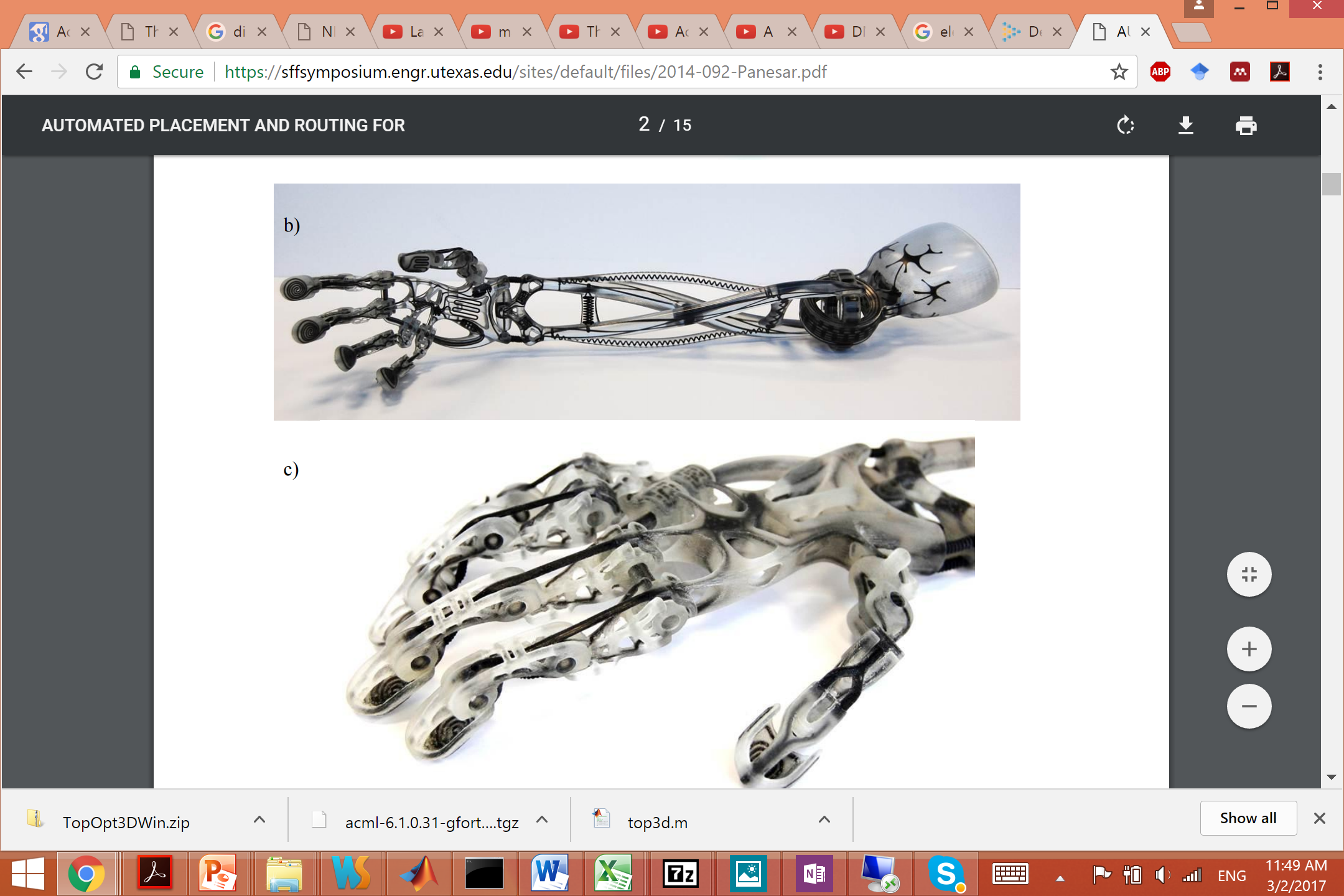 Panesar et al. (2014) Design Optimization Strategy for Multifunctional 3D Printing
AM Material Cost
http://www.sciaky.com/additive-manufacturing/wire-am-vs-powder-am
Classification of AM
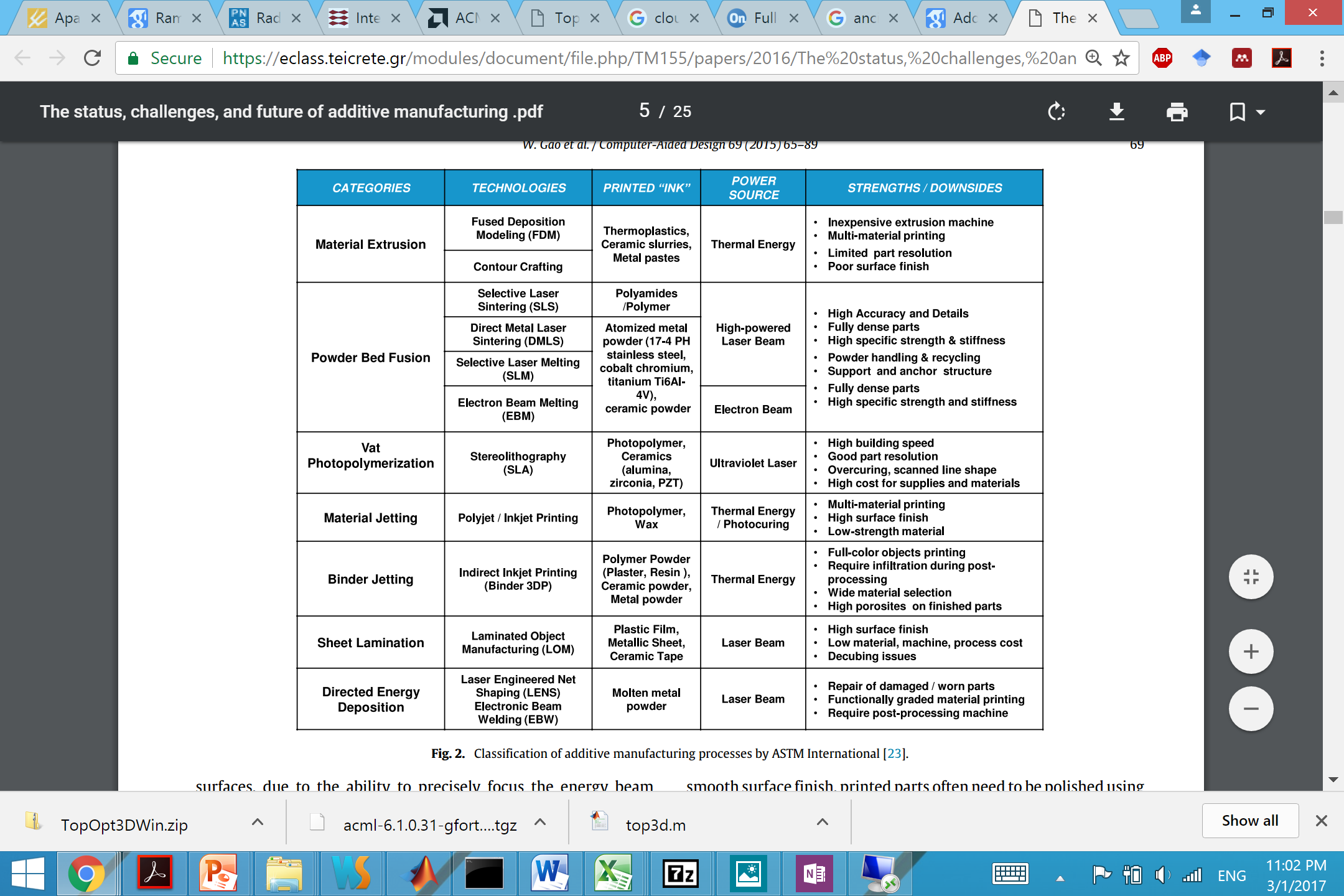 Classification of additive manufacturing processes by ASTM International (2013)
Concurrent barriers and challenges
Personal fabrication vs. mass manufacturing
Suitable products for AM: Customized, low-volume, complex, e.g., aerospace/high-end automotive components, bio-medical products, jewelry, home accessories.
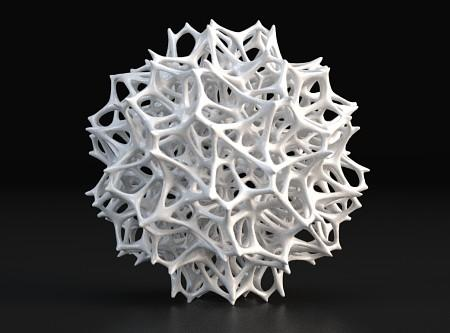 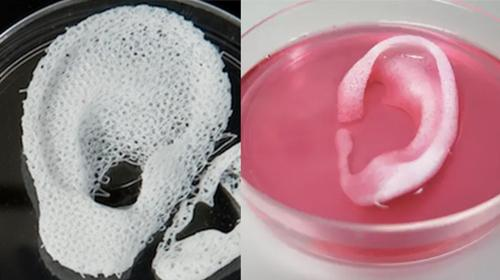 Concurrent barriers and challenges
Building scalability vs. layer resolution
Layer resolution for commercially-available AM systems: ~0.1mm (Makerbot Replicator 2) to 25mm
Full spectrum of build sizes in research
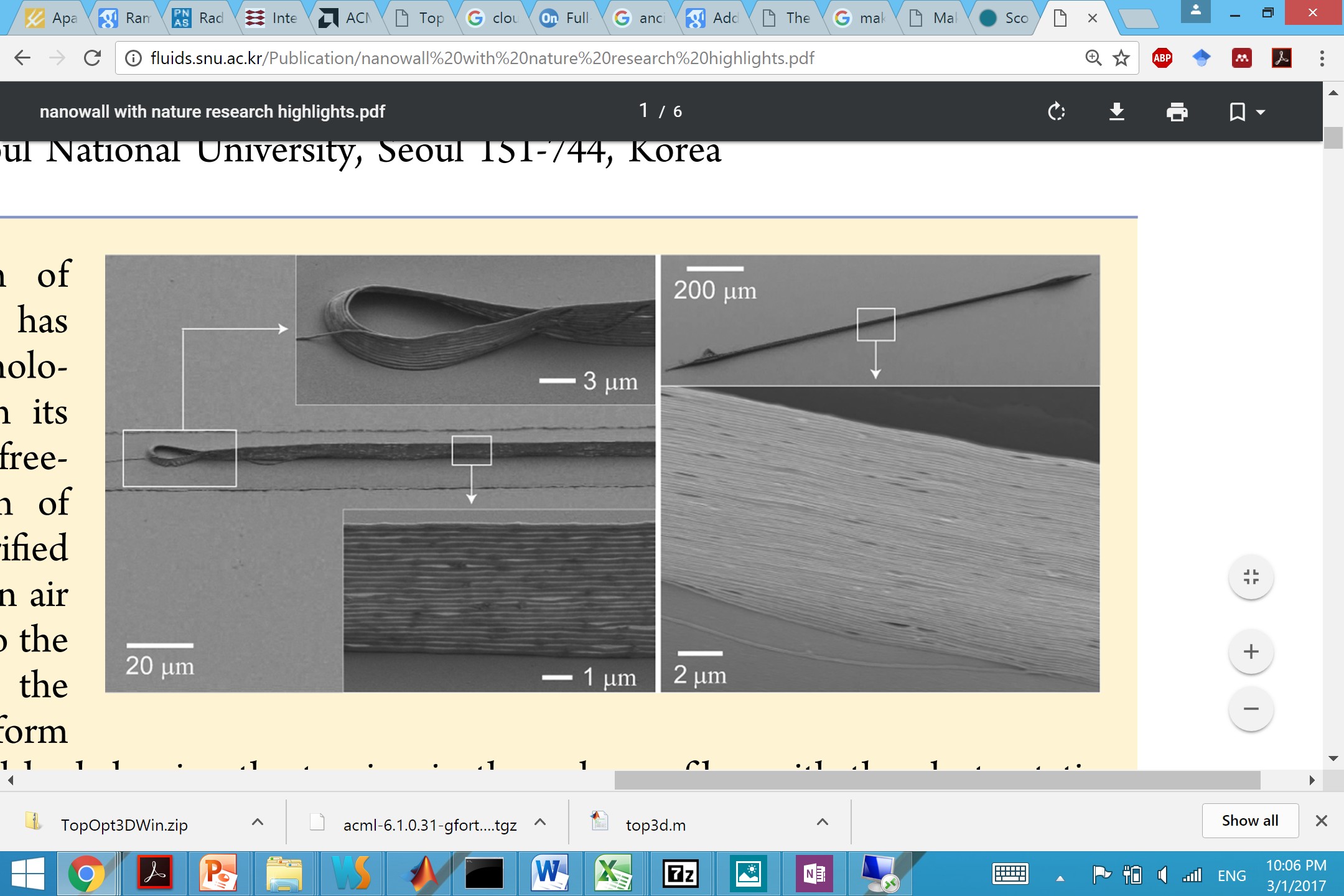 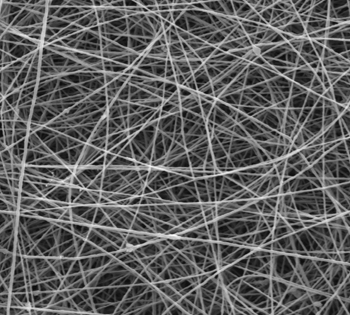 Lee and Kim (2014)

Building nanoscaffolds, nanofilters, nanorobots, and nanoelectrodes with electrospun polymer nanofibers
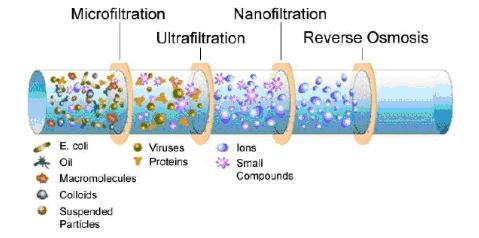 Concurrent barriers and challenges
Building scalability vs. layer resolution
Layer resolution for commercially-available AM systems: ~0.1mm (Makerbot Replicator 2) to 25mm
Full spectrum of build sizes in research
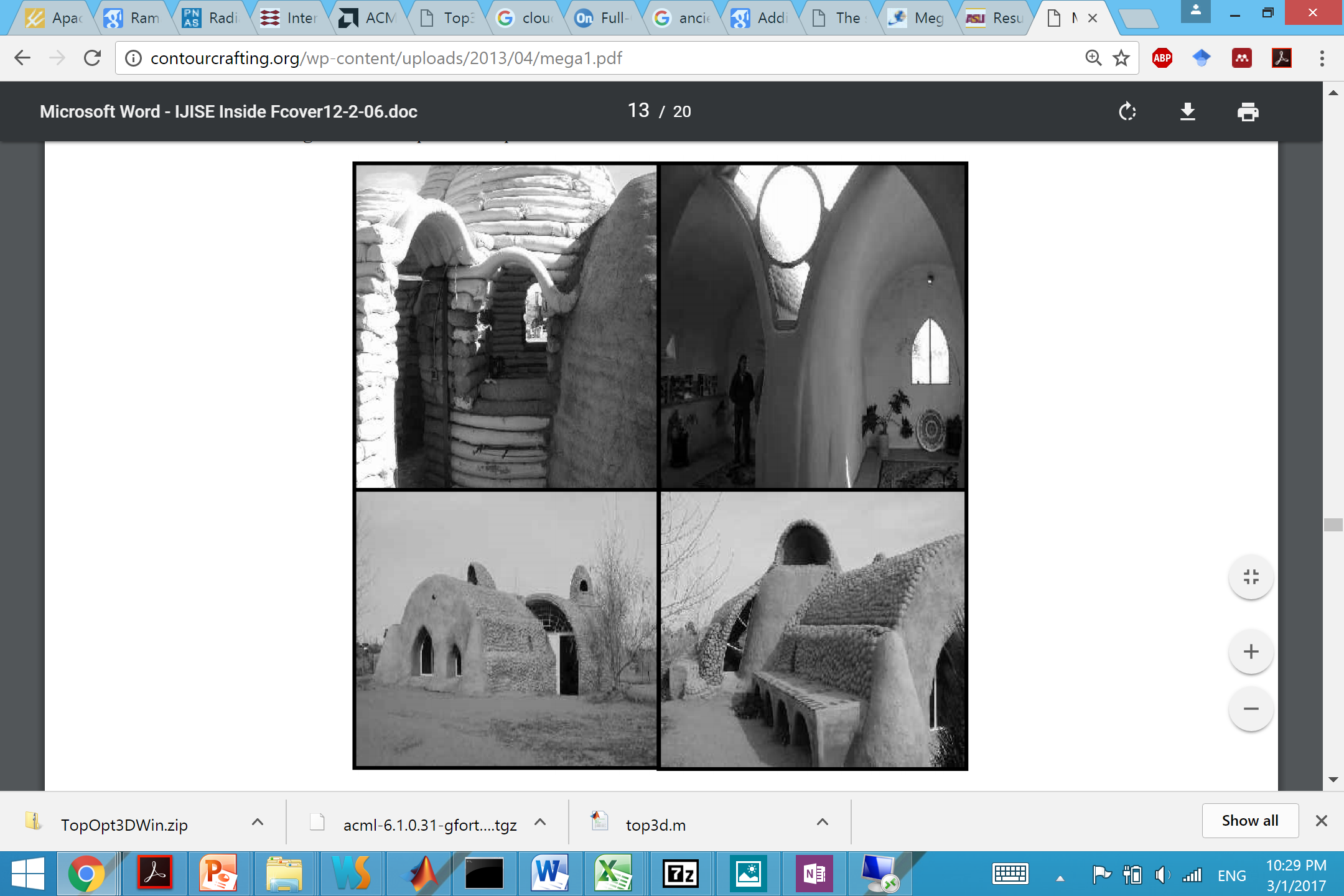 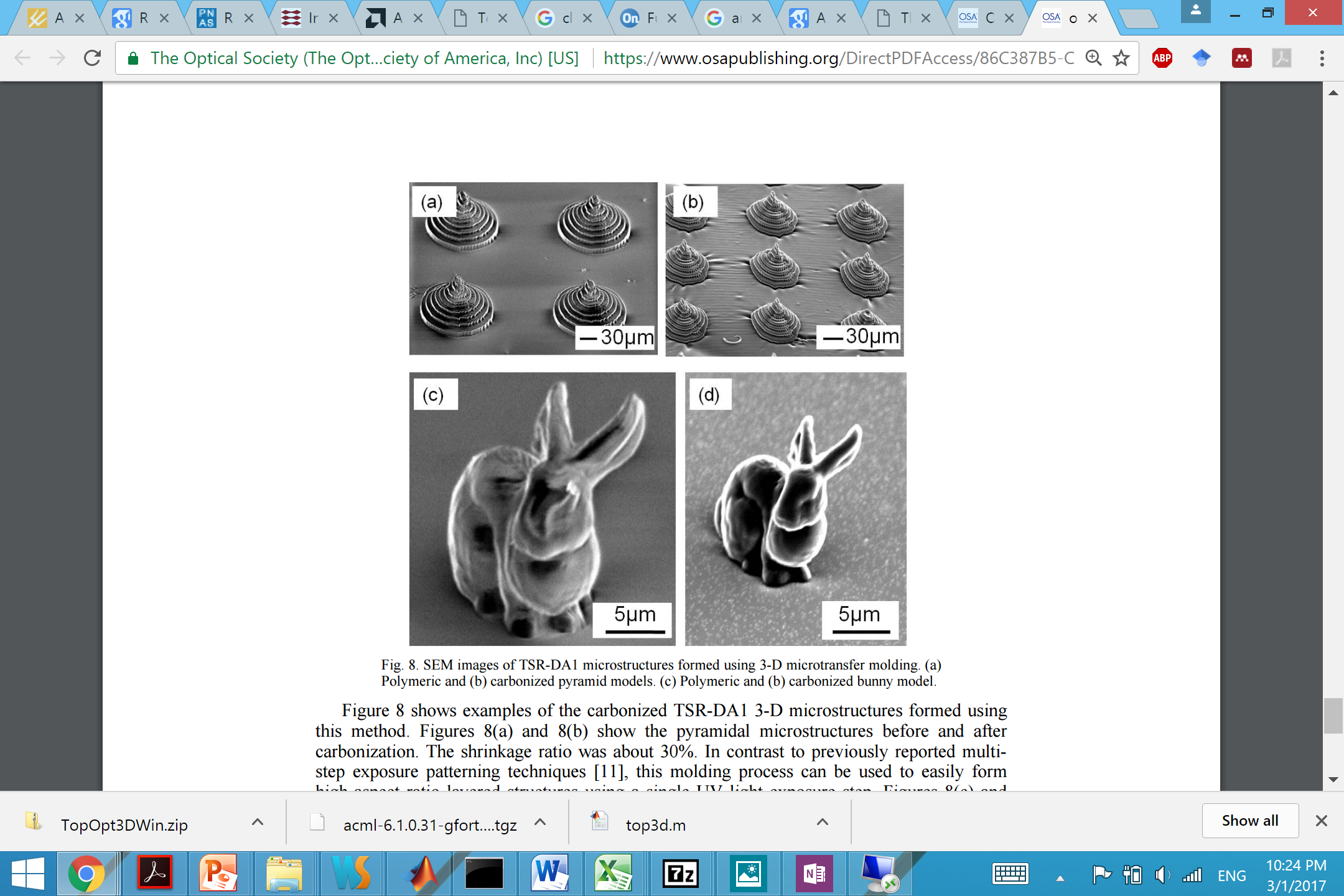 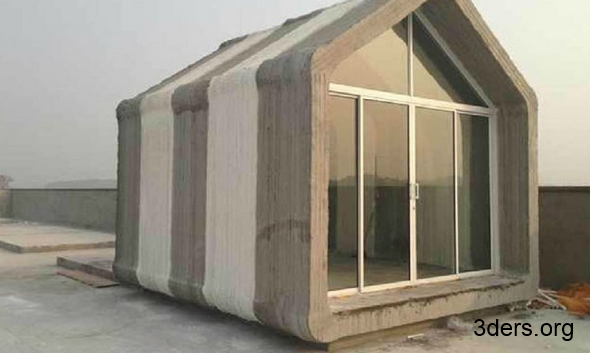 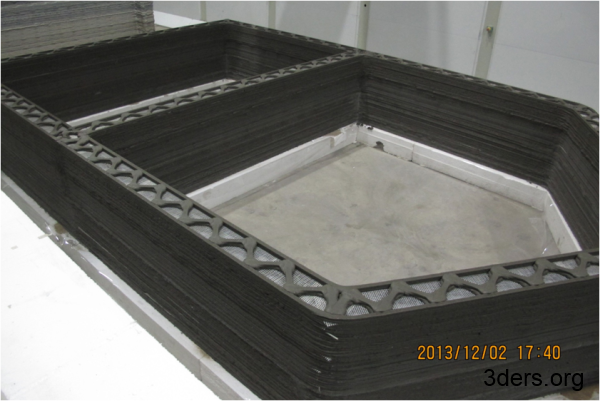 Daicho et al. (2013) 3D carbon microstructures
Khoshnevis et al. (2006) Mega-scale fabrication
Concurrent barriers and challenges
Material heterogeneity and structural reliability
Limited AM materials
Anisotropic mechanical properties
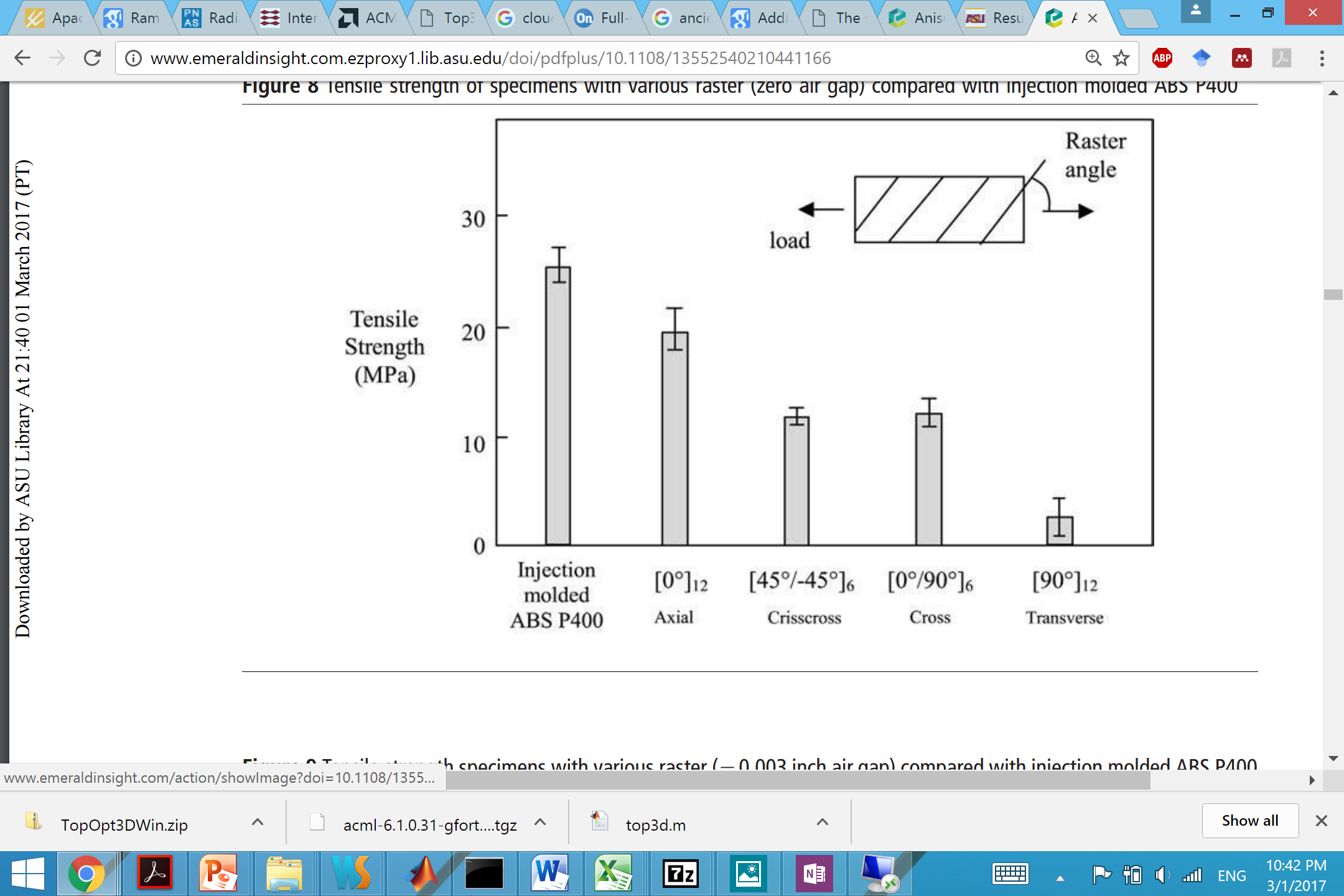 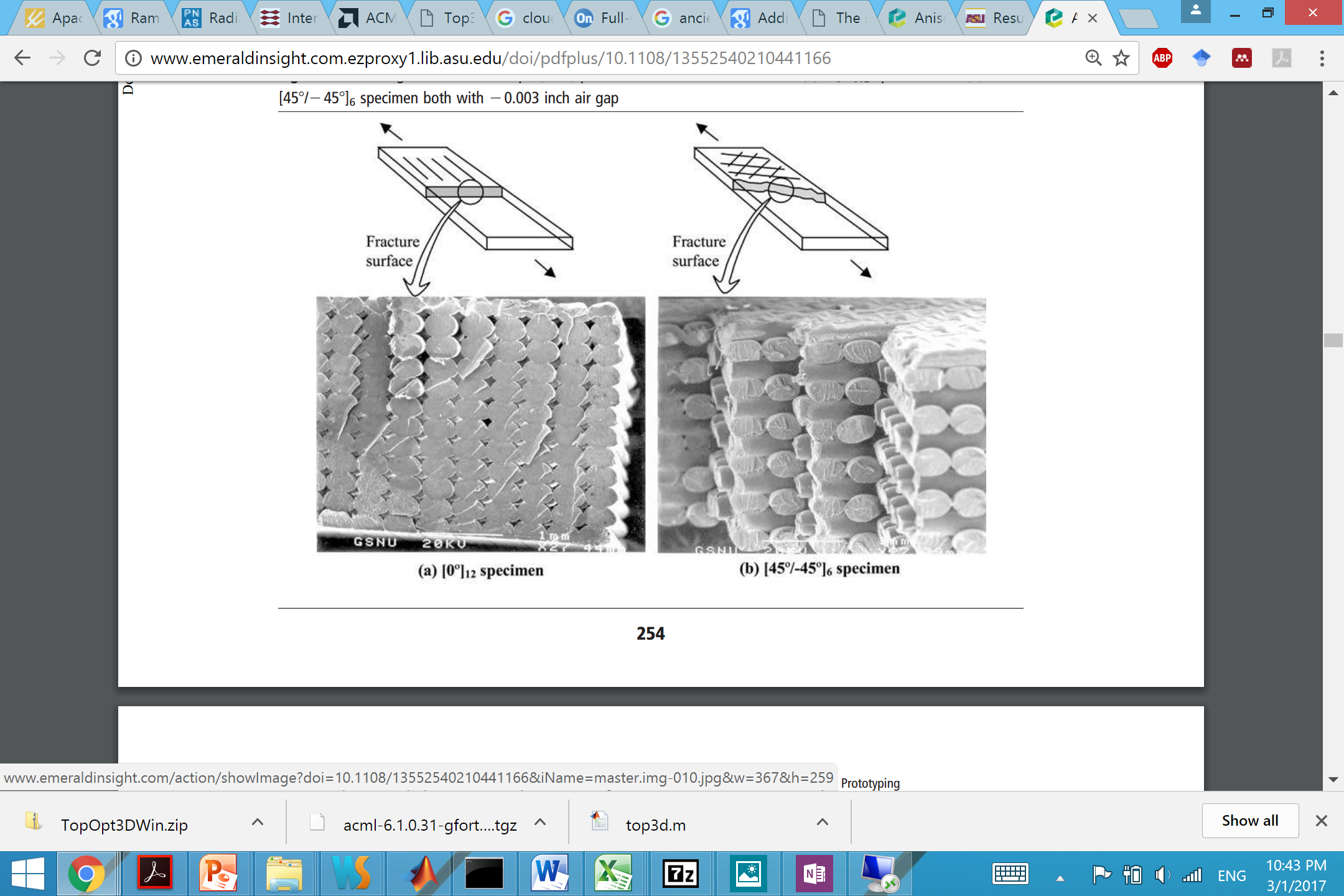 Concurrent barriers and challenges
Material heterogeneity and structural reliability
Functionally-graded materials have uncertain behavior at the material interfaces
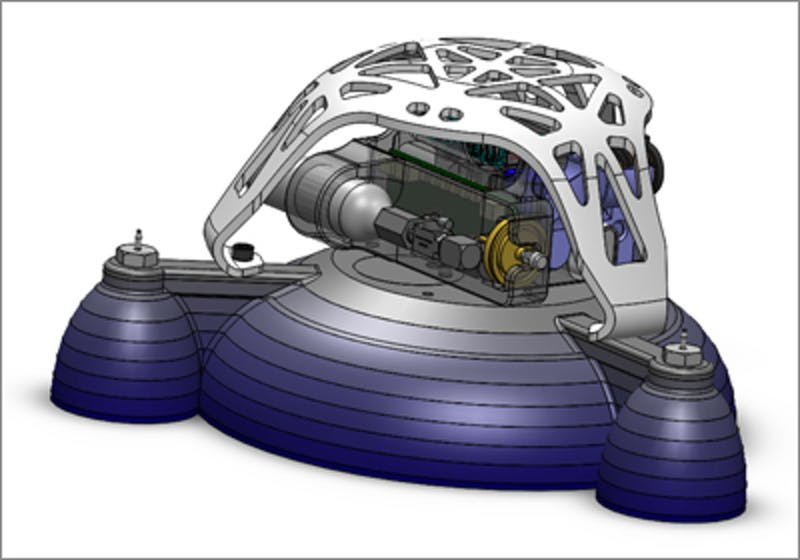 Concurrent barriers and challenges
Use of support material
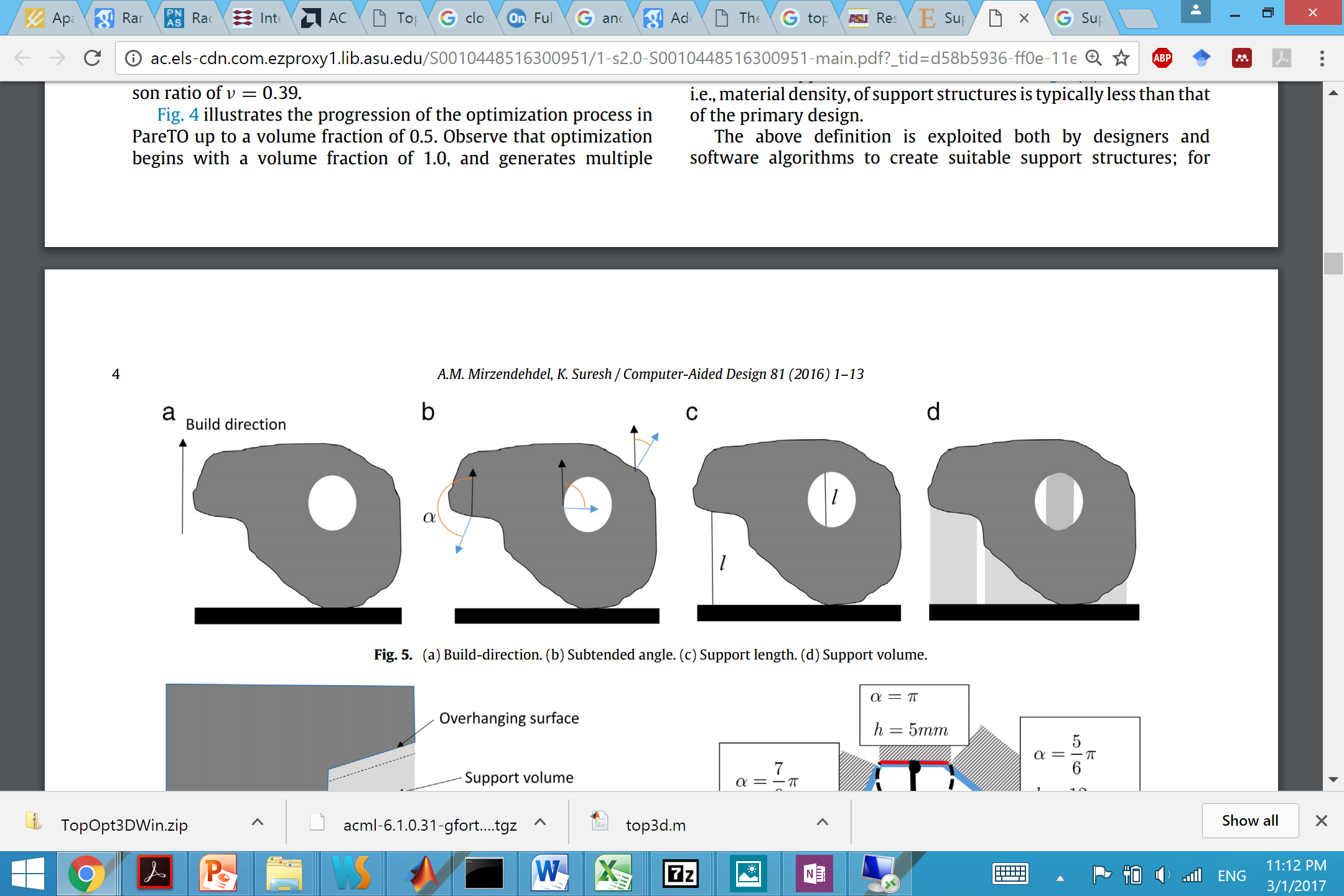 (a) Build-direction. (b) Subtended angle. (c) Support length. (d) Support volume.
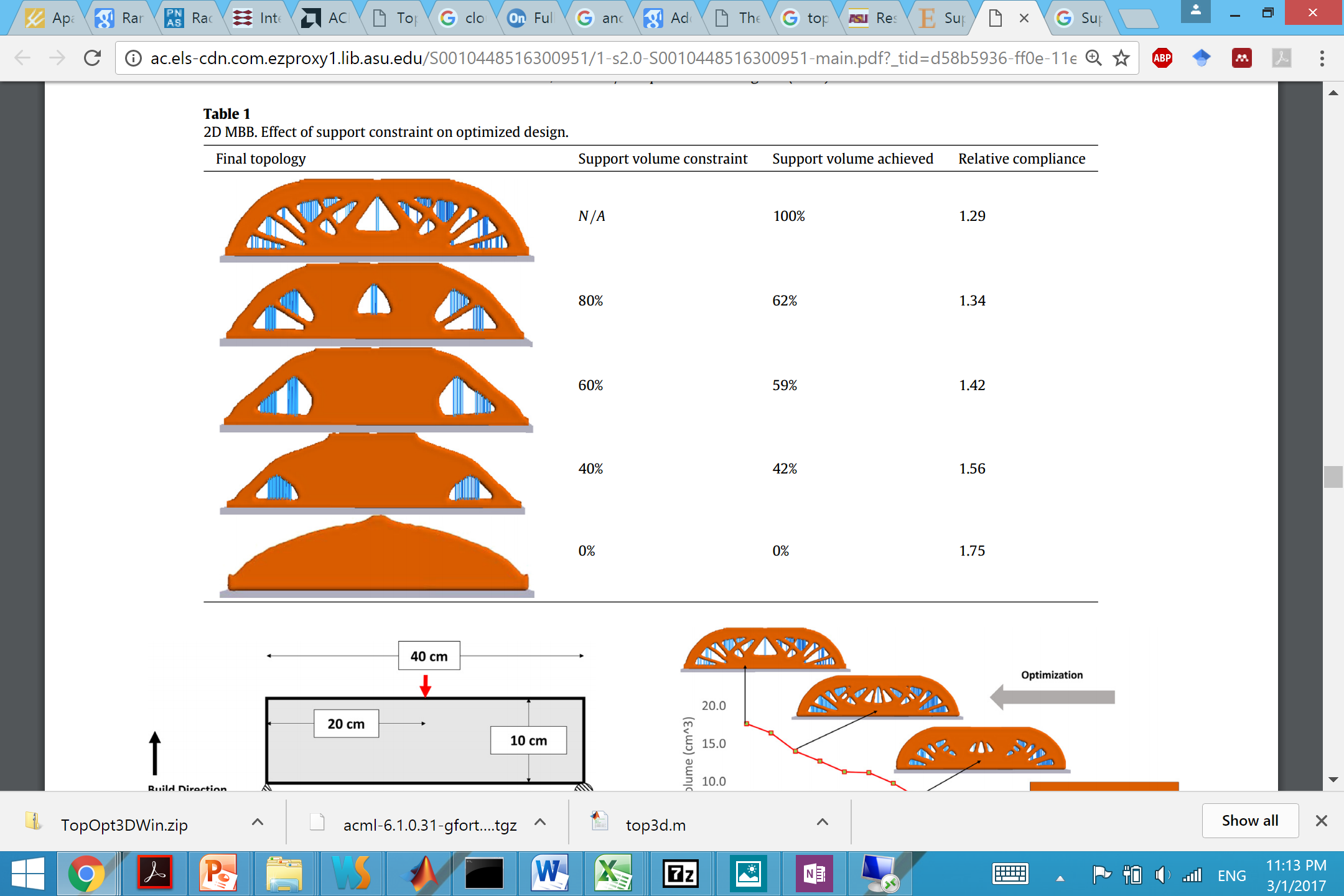 Mirzendehdel et al. (2016)

Effect of support constraint on optimized design
Concurrent barriers and challenges
Removal of support material
Before etching
After etching
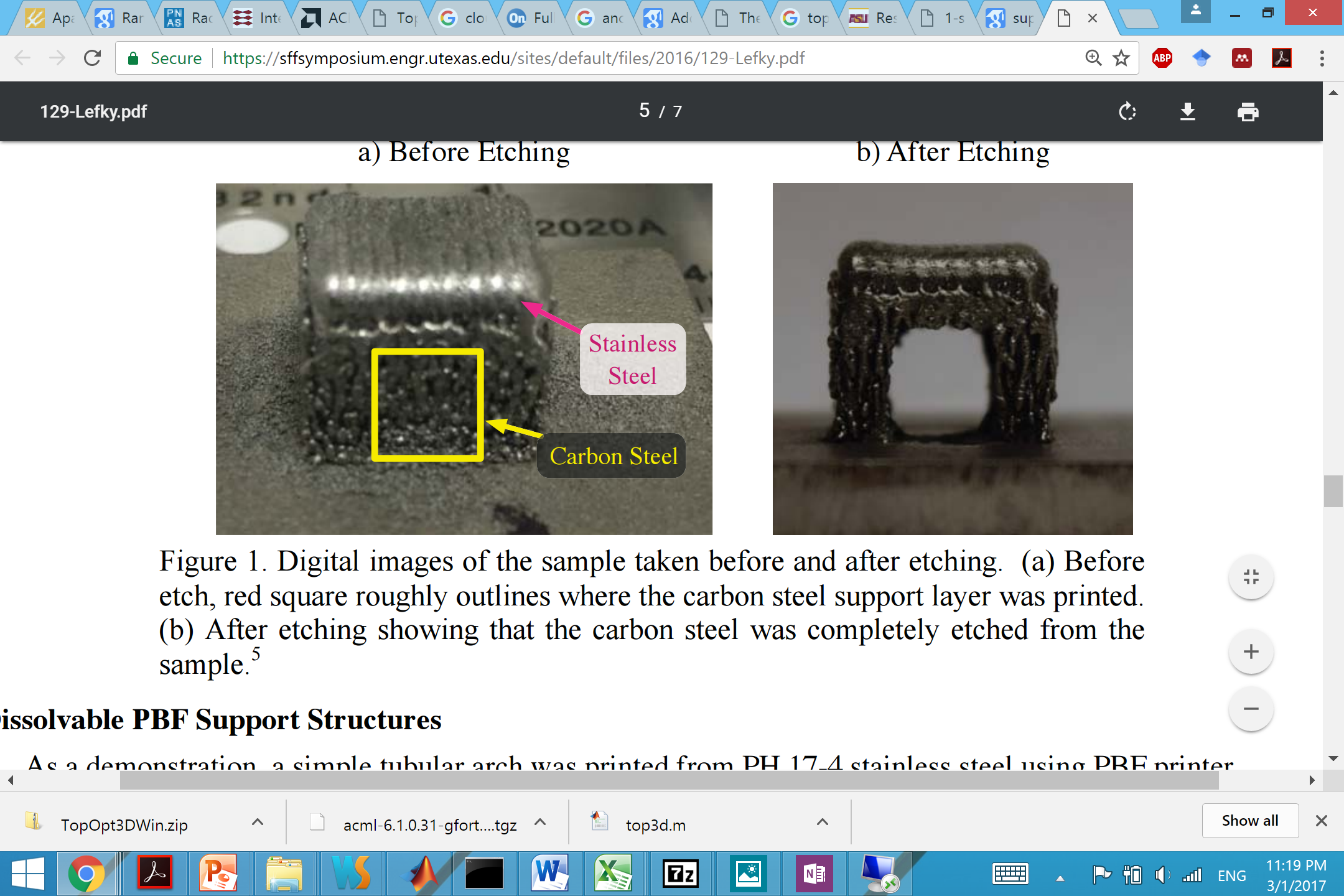 Lefky et al. (2016) Dissolvable metal supports for printed metal parts 
(from Dr. Owen Hildreth’s group)
Gao et al. (2015) The status, challenges, and future of additive manufacturing in engineering
What’s next?
Geometry design for AM
3D representations suitable for editing, analyzing and printing
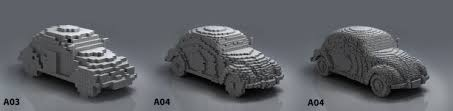 voxel
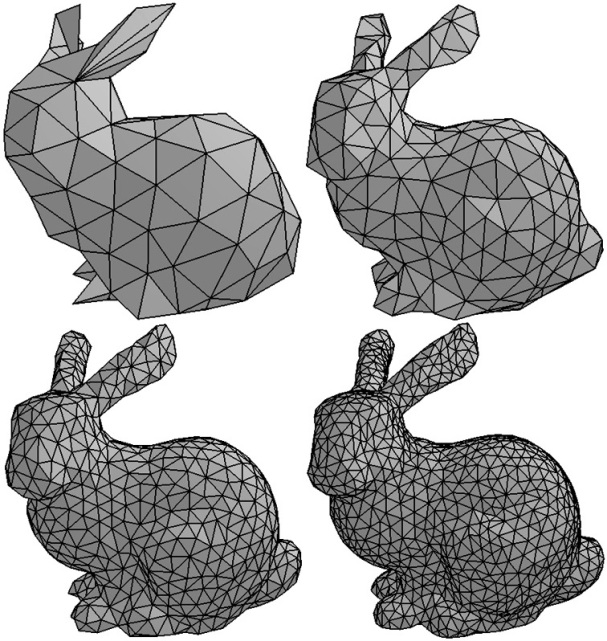 mesh
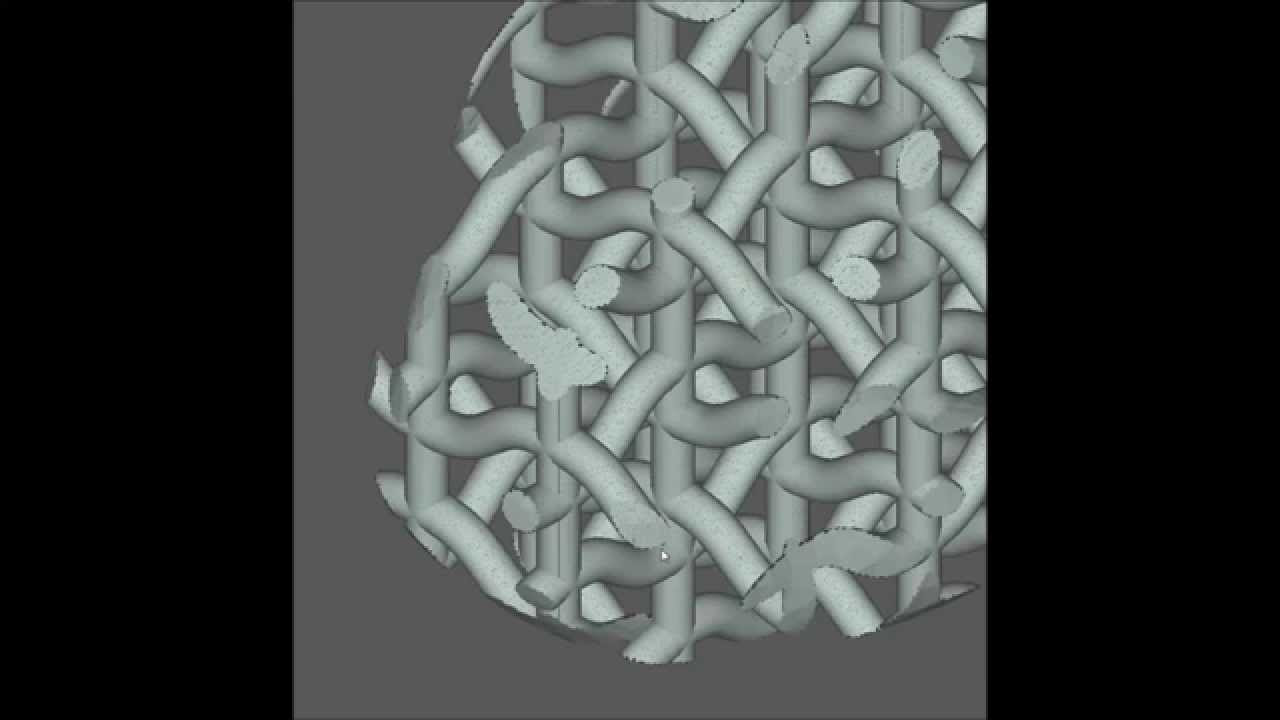 LDNI
What’s next?
Geometry design for AM
Geometric processing: hollowing and thickening, support generation
Structure optimization, model validation
Multi-material representation and analysis
4D printing, origami sheets
New design tools: Sketch based, gesture based
3D optical scanning
Material-efficient and environment-friendly AM
3D marketplaces
Shapeways: Design, Prototype, Buy and Sell custom products; The world's largest online 3D Printing Service, Community and Marketplace.
Thingiverse: Download our files and build them with your lasercutter, 3D printer, or CNC.
Sculpteo: offers everyone rapid online 3D printing services. 
Onshape: full-cloud 3D CAD system that lets everyone on a design team simultaneously work together using a web browser, phone or tablet.
Burr Puzzles and ancient wood joinery
Burr Puzzle: interlocking puzzle consisting of notched sticks, combined to make one three-dimensional, usually symmetrical unit.
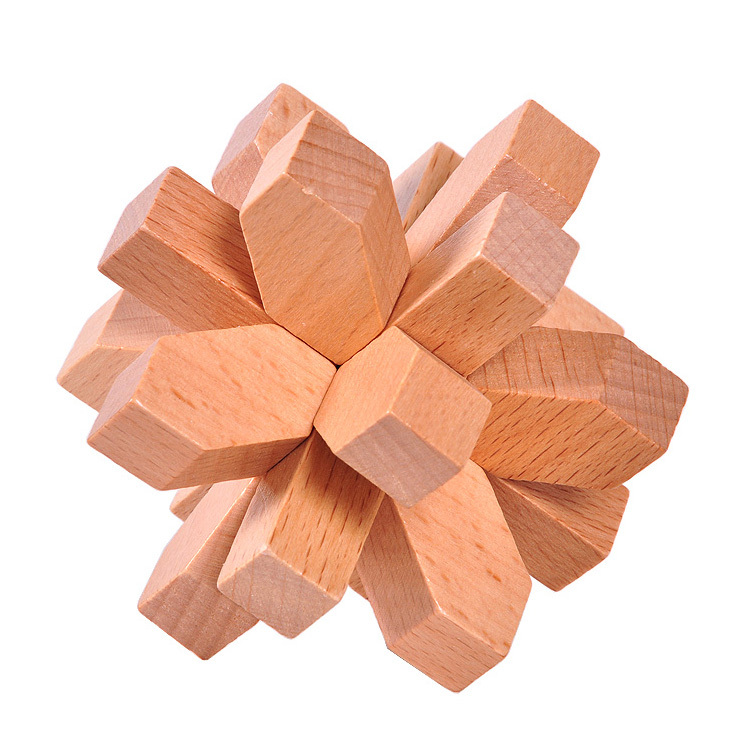 Burr Puzzles and ancient wood joints
Commonly used in architectures in Asian countries
Burr Puzzles and ancient wood joinery
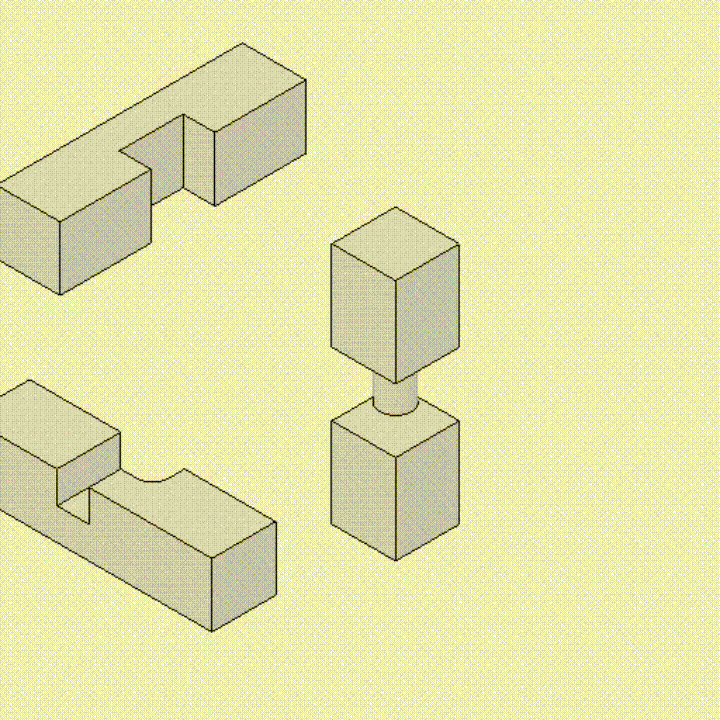 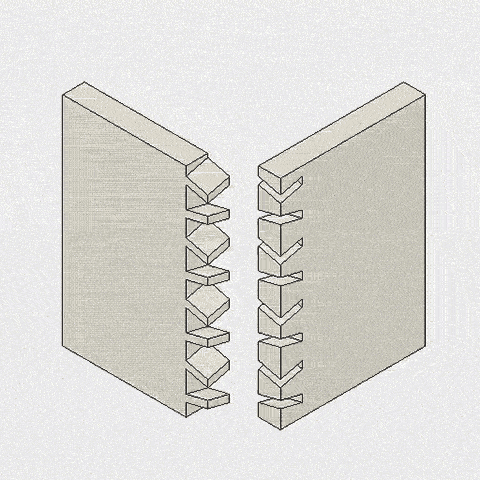 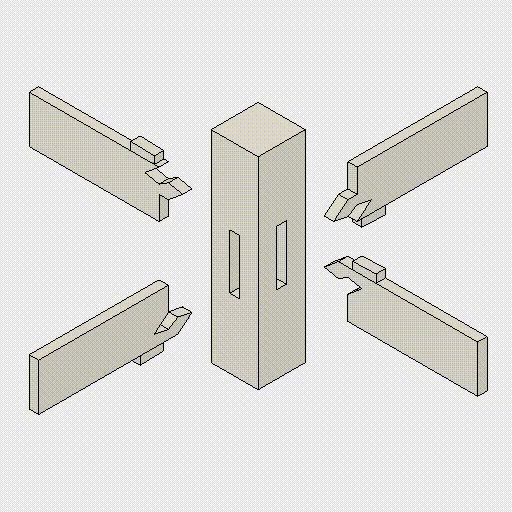 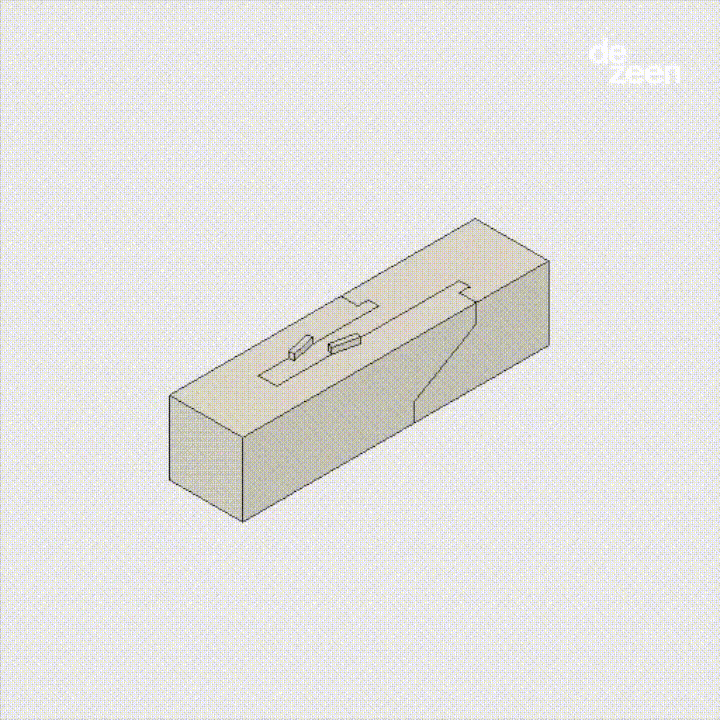 3D printing Burr Puzzles
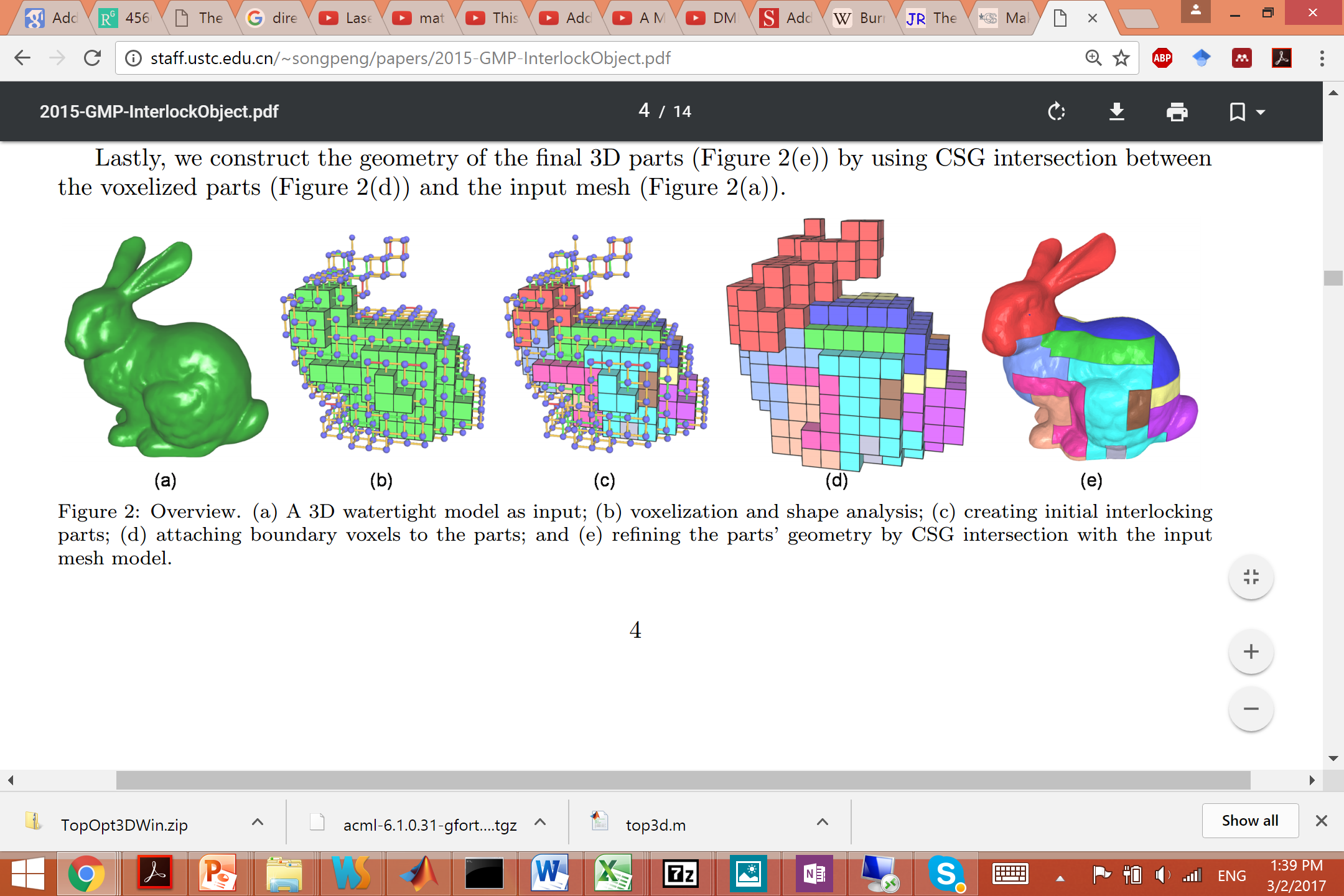 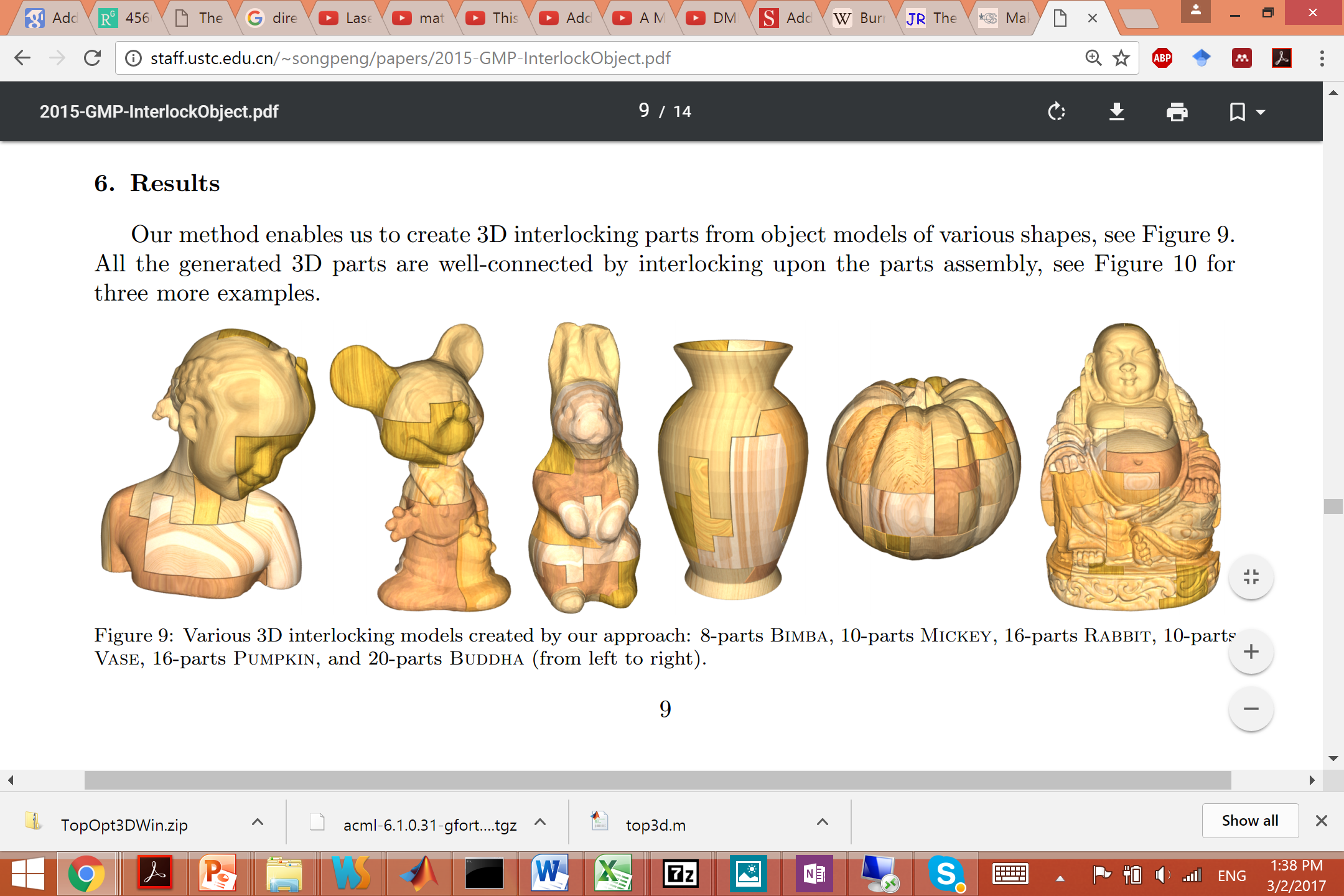 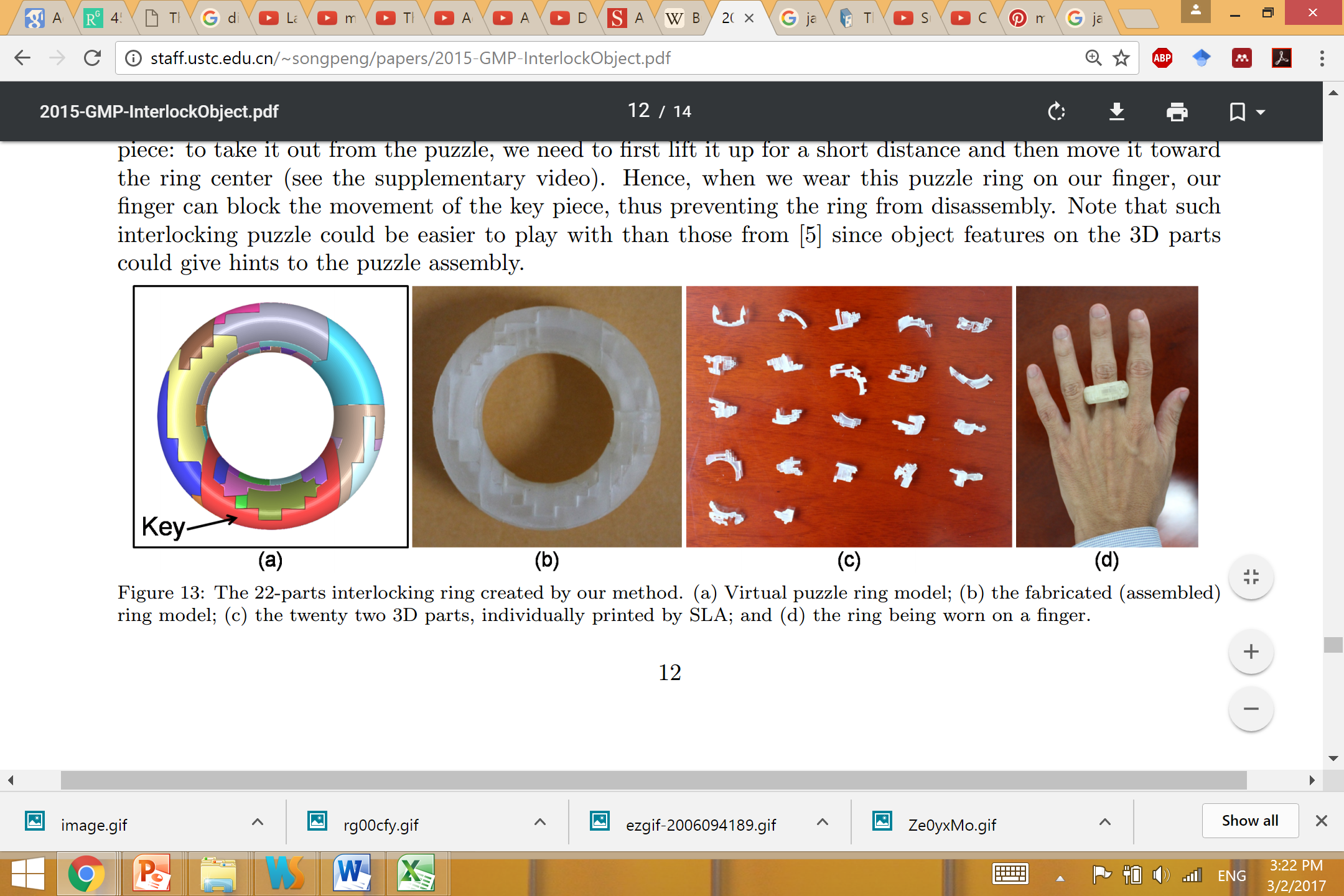 Song et al. (2015) Printing 3D Objects with Interlocking Parts